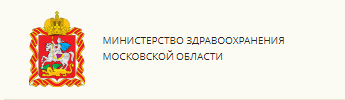 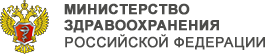 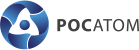 Адаптация и внедрение организационных технологий Бережливого производства здравоохранения Московской областиГБУЗ МО «Красногорская городская больница №1»
Докладчик: старшая медицинская сестра поликлиники     
                                                             Королева Н.В.



                                                    23 мая 2018г.
ГБУЗ МО «Красногорская городская больница №1»   Поликлиника ( 960 посещений в смену)
Внутренние нормативные акты
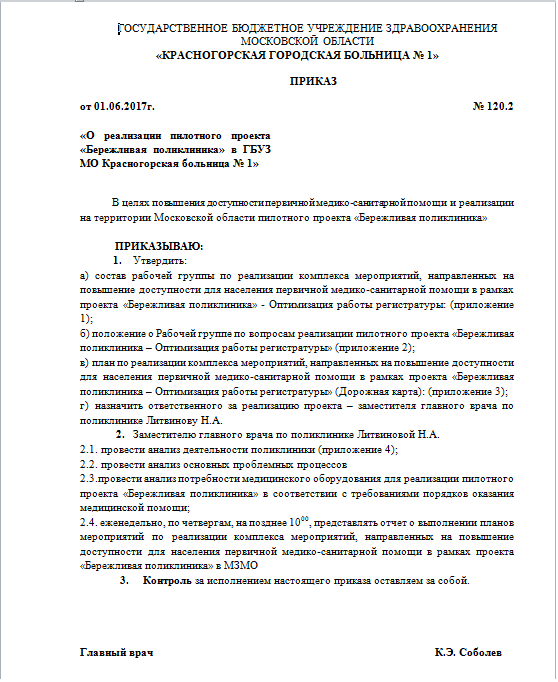 01.06.2017 издан приказ главного врача «О реализации пилотного проекта «Бережливая поликлиника» в ГБУЗ МО КГБ № 1»

01.09.2017 издан приказ главного врача «О совершенствовании системы маршрутизации пациентов в ГБУЗ МО КГБ №1 путем распределения потоков при обращении в рамках реализации пилотного проекта «Бережливая поликлиника» 
01.09.2017 издан приказ главного врача «Об организации работы картохранилища в рамках реализации пилотного проекта «Бережливая поликлиника»
Оценка уровня вовлеченности персонала в деятельность поликлиники КГБ №1. 
Опросник q12(n=66).
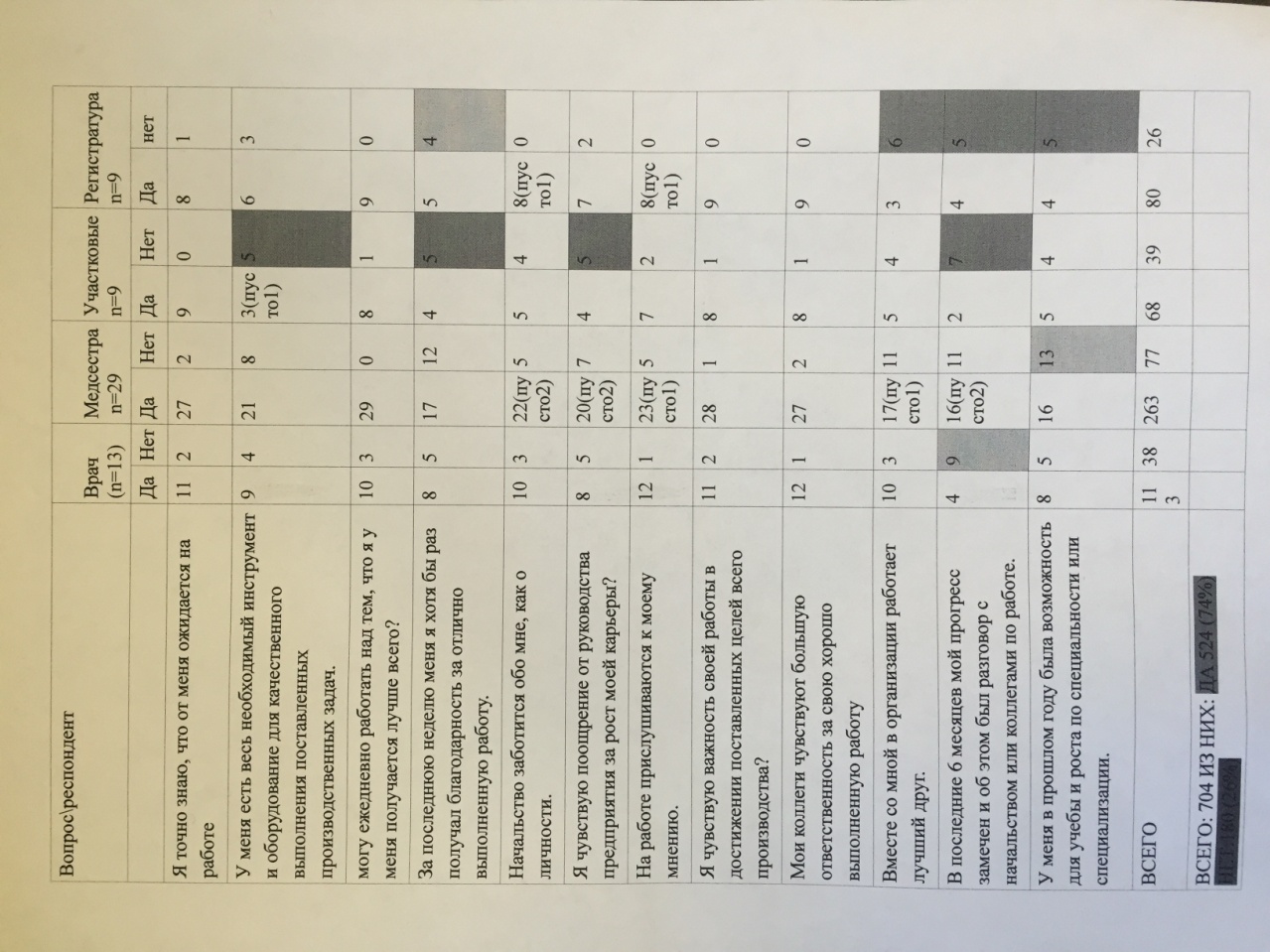 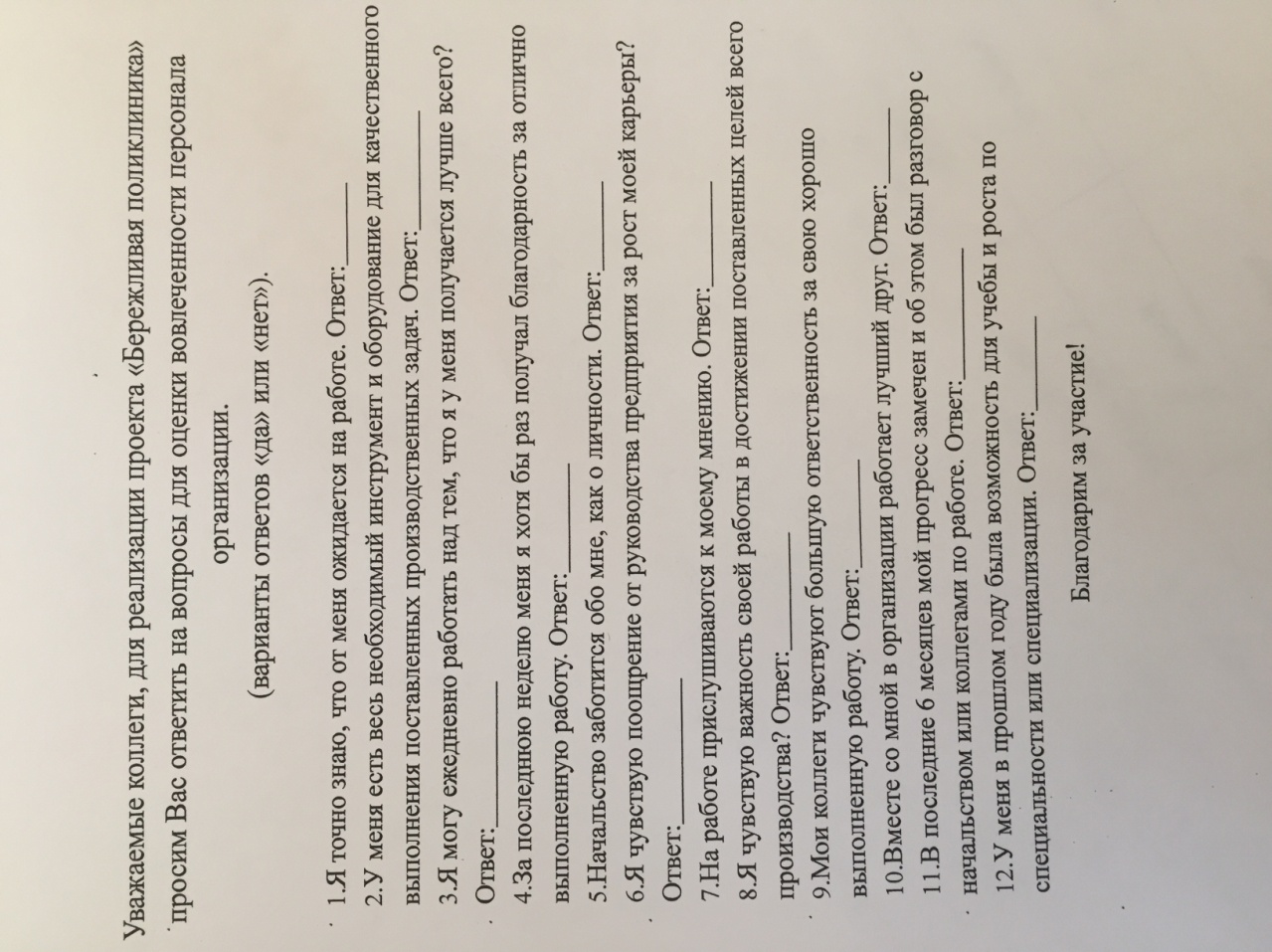 • Средняя вовлеченность сотрудниковполиклиник – 58% (*)(Россия среднее 2016 г. – 62%). (**)Источник:        *Результаты опроса 1045 сотрудников поликлиник в        3-х регионах России        **База данных исследований Aon Hewitt
Уровень вовлеченности сотрудников в деятельность поликлиники ГБУЗ МО «КГБ №1»
Индекс вовлеченности персонала в деятельность поликлиники 74%!!!
Цель проекта «Бережливая поликлиника» : Улучшение доступности и качества оказания медицинской помощи пациентам в поликлинике
ЗАДАЧИ:
Уменьшение времени пребывания пациентов в поликлинике («Снижение времени протекания процессов» (ВПП)

Разделение потоков пациентов на условно «больных» и условно «здоровых» 

Создание комфортных условий пребывания пациентов в поликлинике

Визуализация маршрутизации потоков пациентов в поликлинике (стенды, дополнительные инфоматы, телевизионные экраны, навигация по поликлинике)
Отчет о реализации подготовительного этапа
В ходе анализа листов опроса  пациентов, рабочей группой, были выявлены основные проблемные  процессы:
Причины обращений в регистратуру (%)
Начало реализации проекта
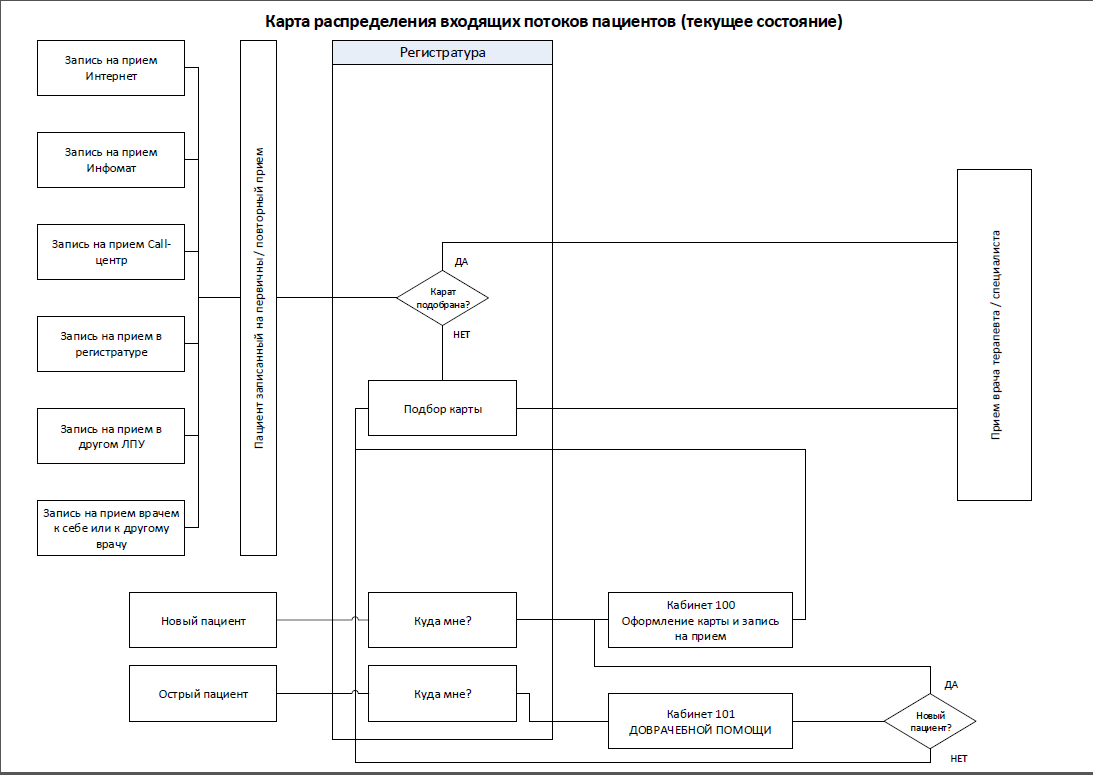 Проблемные процессы неэффективной работы регистратуры
В ходе проведенного картирования  было выявлено что все пациенты приняты врачом терапевтом в часы амбулаторного приема (фактическое время приема 10-12 минут)
ВПП (время протекания процесса, а именно – время пребывания пациента) на приеме у врача соответствует нормативу, утвержденному приказом Минздрава РФ N290н от 02.06.2015г. "Об утверждении типовых отраслевых норм времени на выполнение работ, связанных с посещением одним пациентом врача-педиатра участкового, врача-терапевта участкового, врача общей практики (семейного врача), врача-невролога, врача - оториноларинголога, врача-офтальмолога и врача-акушера-гинеколога».  
В связи с этим проведен повторный анализ причин возникновения очереди. Он показал, что перед кабинетом врача – терапевта формируется очередь из:
 плановых пациентов (пришедшим по явкам) – 58% и 
внеплановых – 42%: из них за медицинской помощью неотложного характера нуждалось 20% и 22 % пациентов требовалось оформление документации на сан-кур лечение, выписке справок и т.д.
Проблемные процессы – очередь у кабинета врача терапевта
Перспектива реализации проекта
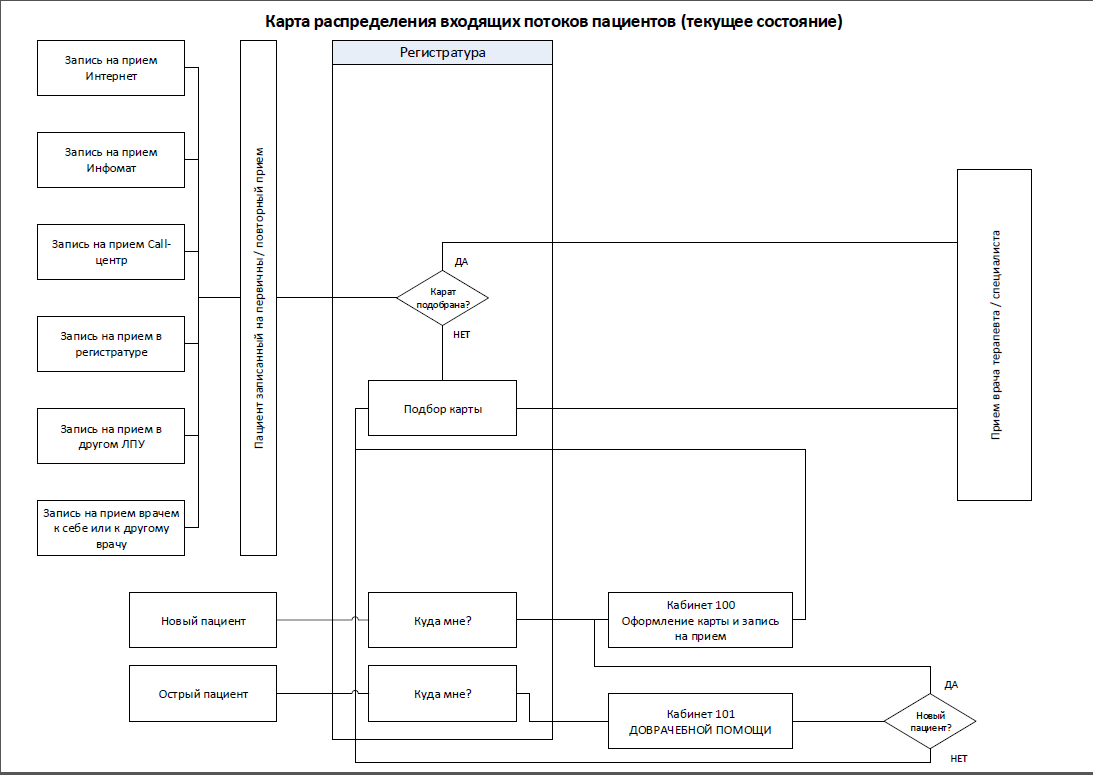 Текущее состояние (Целевое)
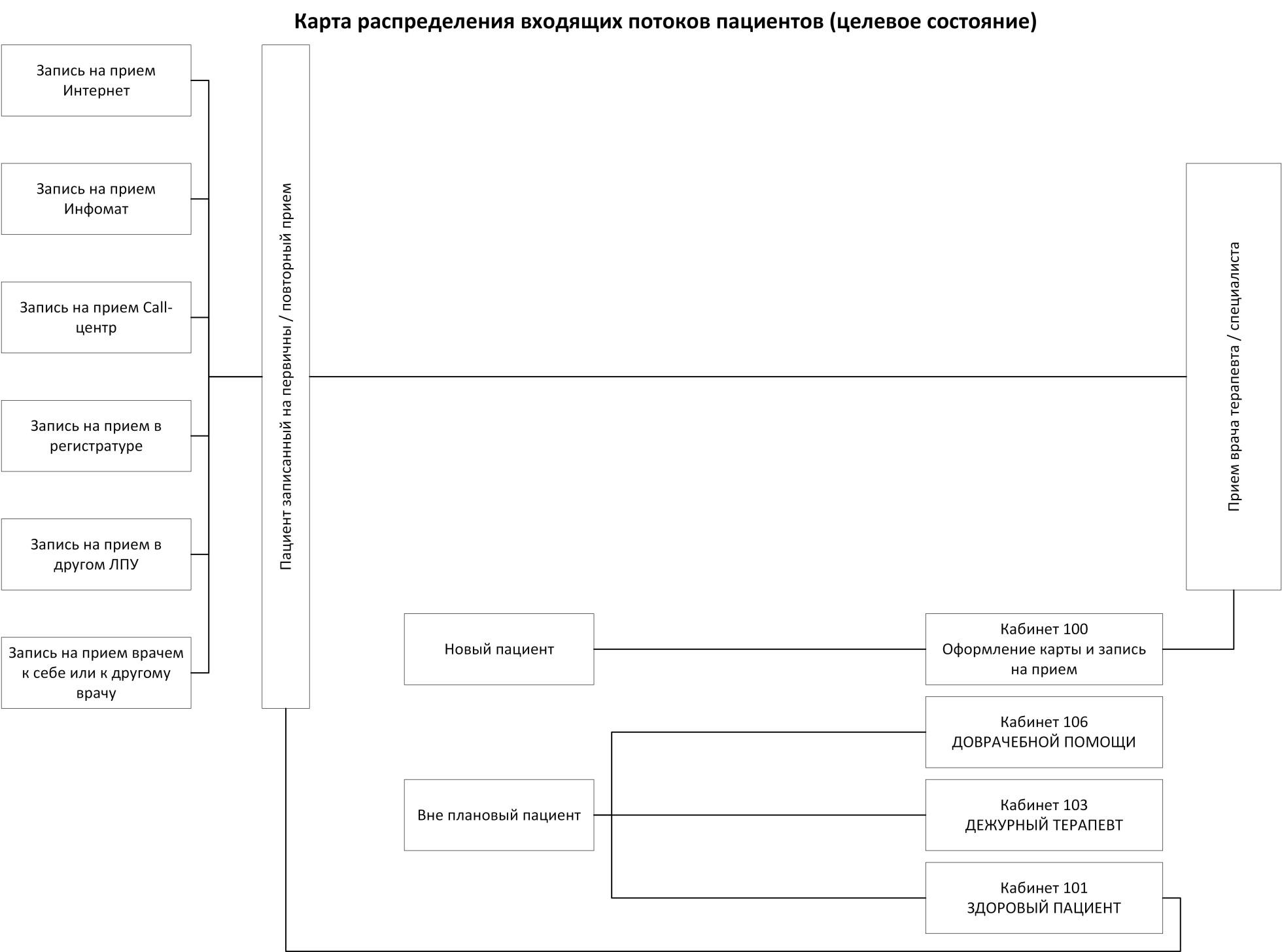 Разработан и утвержден дизайн – проект входной группы и холла поликлиники
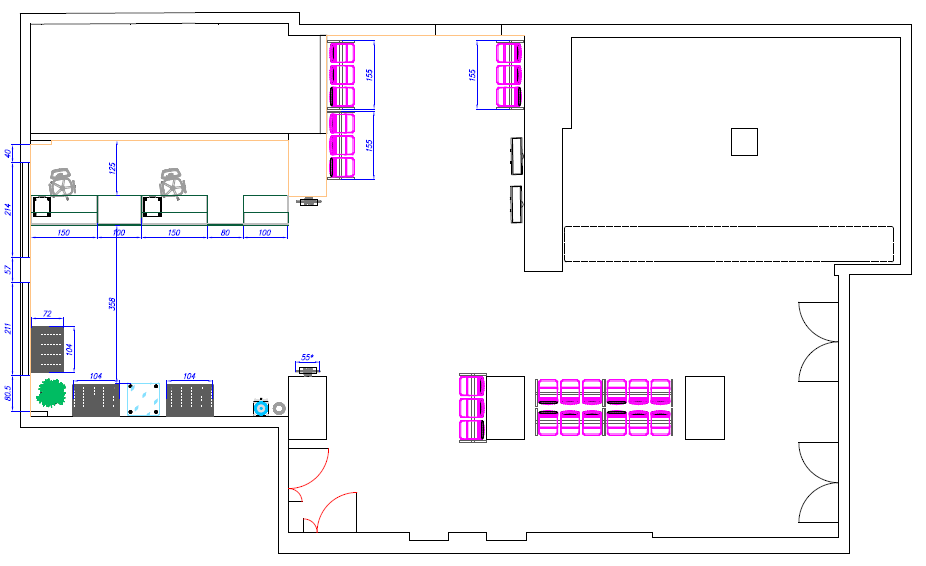 Разработан и утвержден дизайн – проект входной группы и холла поликлиники
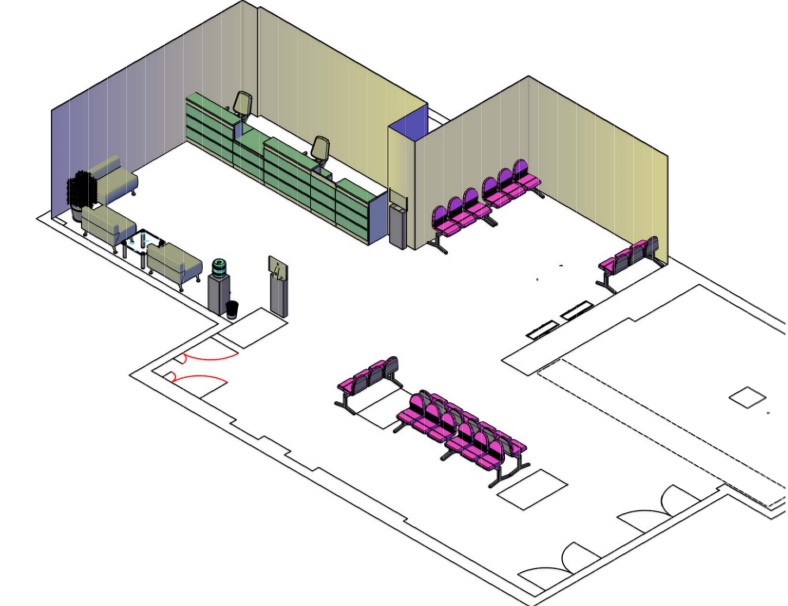 Ремонтные работы по формированию картохранилища и входной группы холла поликлиникиБыло                                                              В ходе ремонтных работ
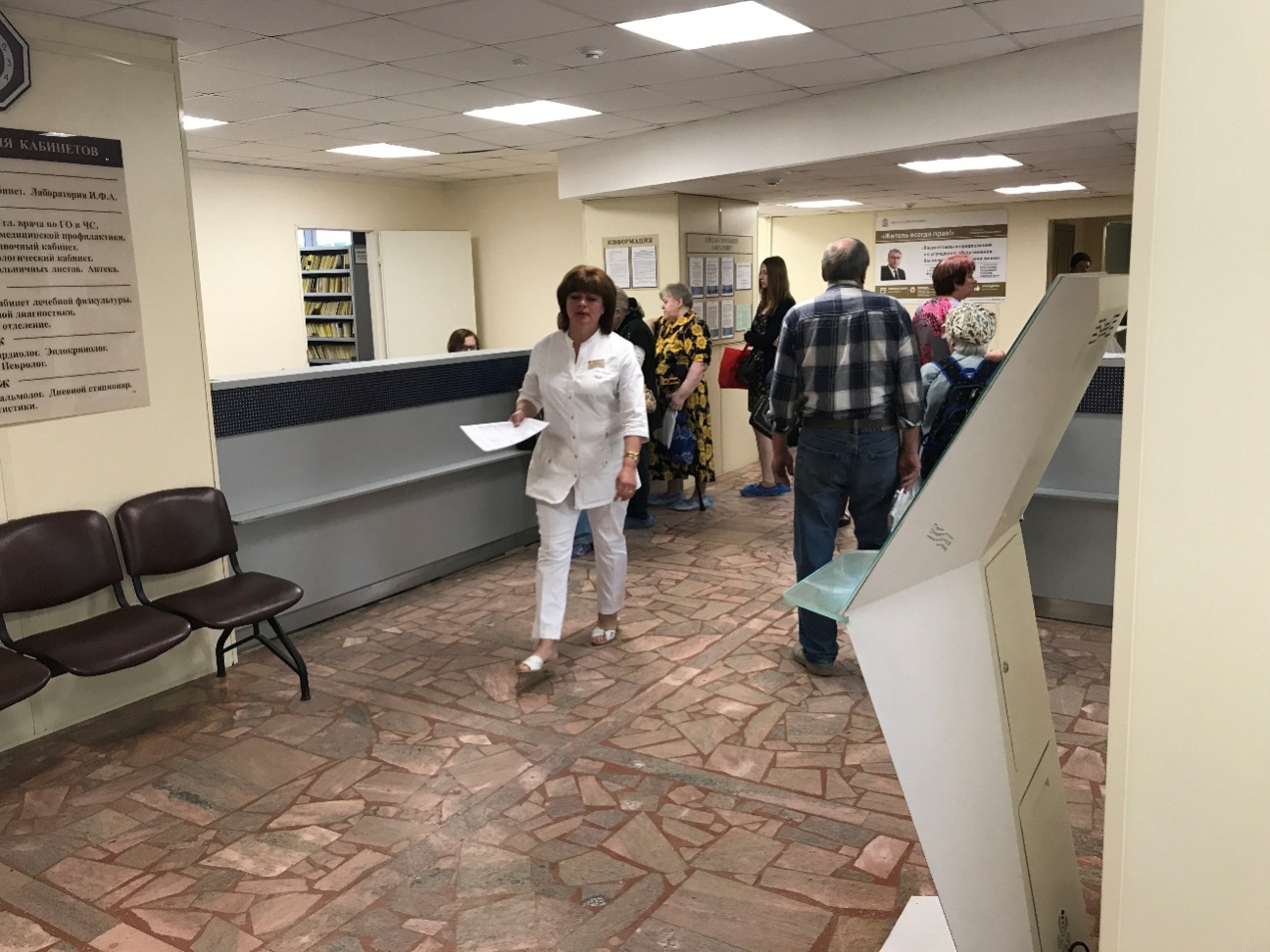 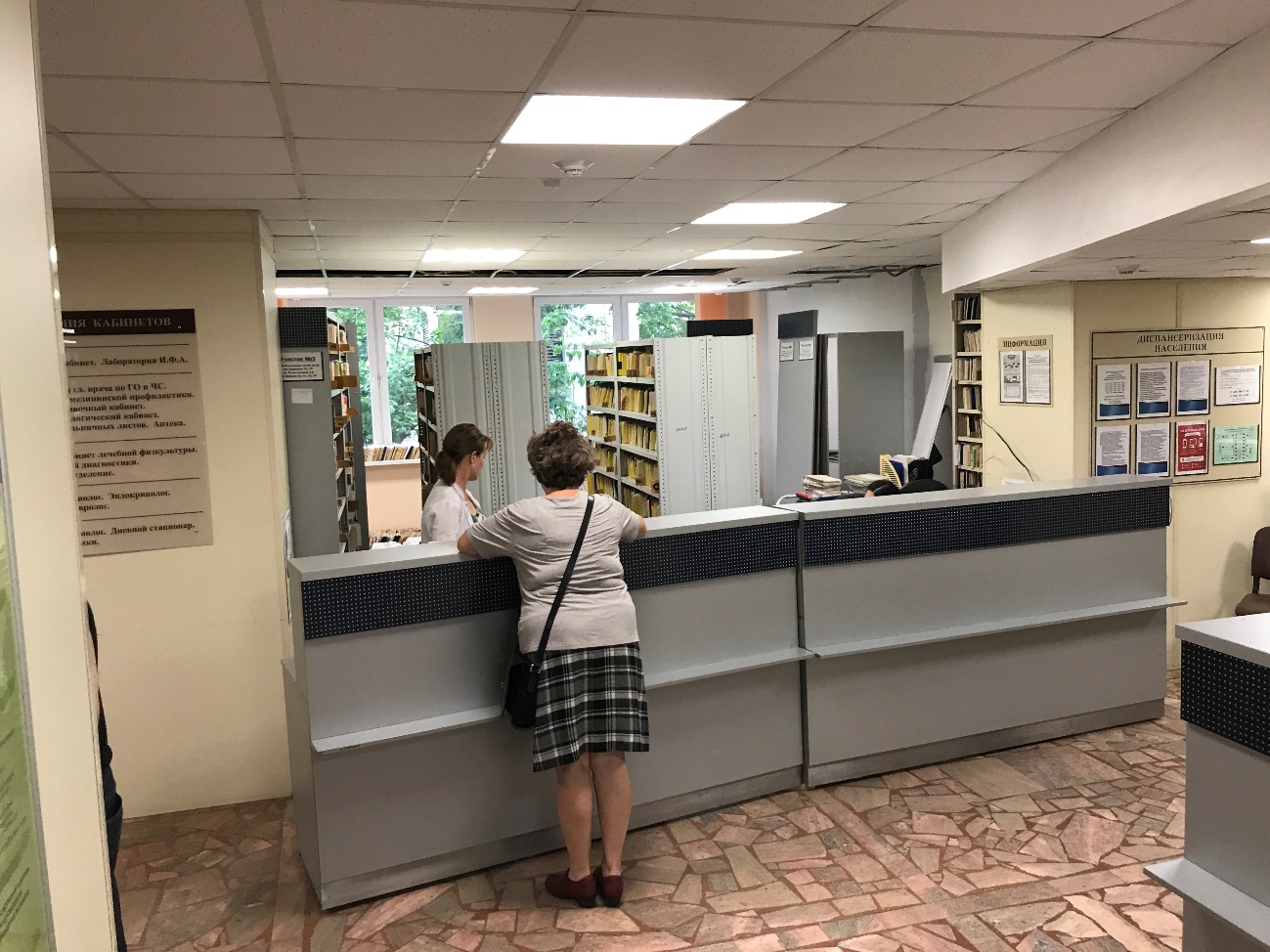 Зона комфортного пребывания
Визуализация холла 1 этажа
Визуализация холла 1 этажа
Визуализация 2 этажа
Визуализация 2 этажа
Визуализация 2 этажа
Организован кабинет «Доврачебного» приема. Прием «внеплановых» пациентов ведет фельдшер.
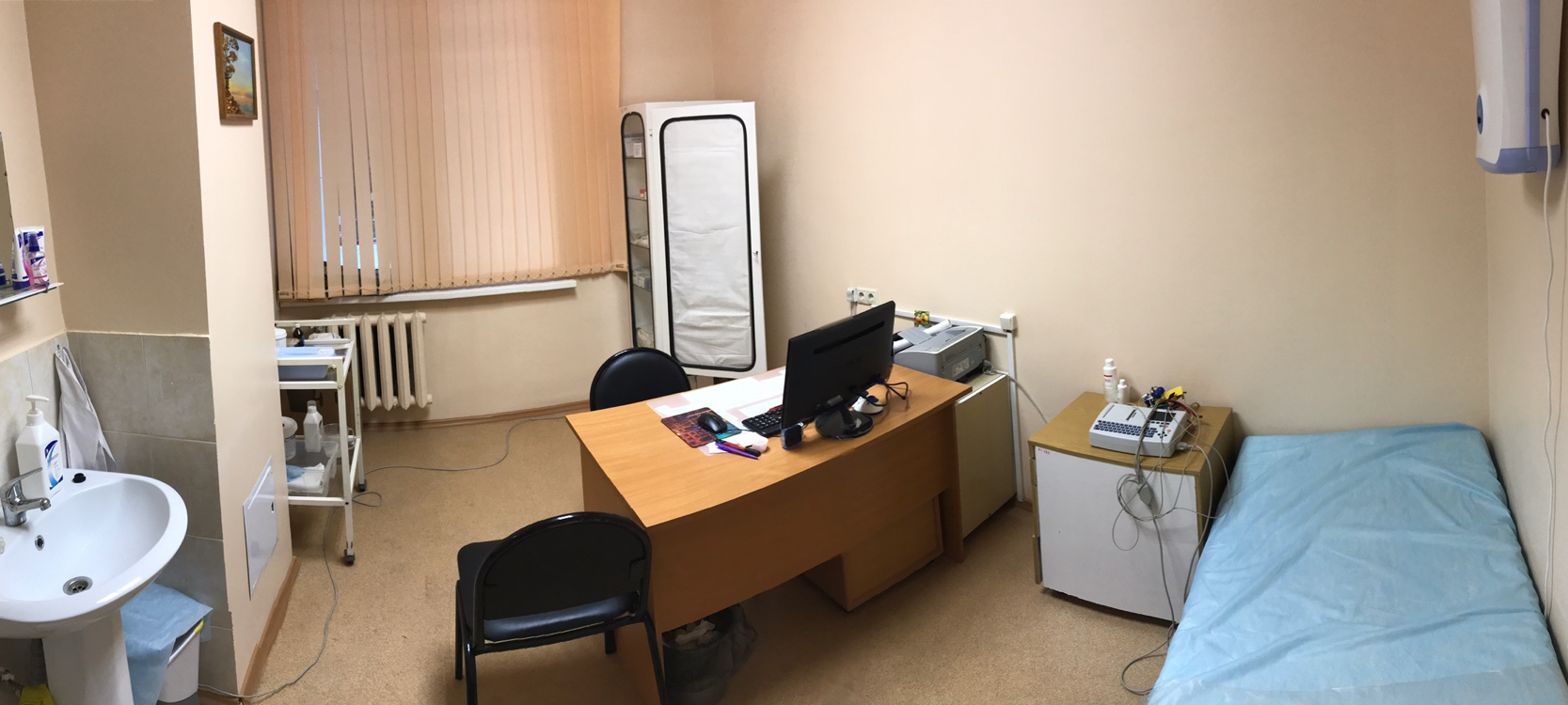 Развитие информационных технологий  на базе ЕМИАС с возможностью перехода на Электронную Медицинскую Карту (ЭМК).Отчет о проделанной работе.
Кабинеты врачей терапевтов, узких специалистов , кабинет «доврачебной помощи» оснащены ПК и принтерами
Проведено обучение сотрудников навыкам работы с ЕМИАС
Осуществляется запись на лабораторные методы исследования посредством ЕМИАС
Создано расписание по работе диагностического оборудования и разработаны алгоритмы электронной записи на исследования:
Рентгенологическое
КТ и МРТ
УЗ оборудование
ЭКГ
Врачи поликлинике обучены созданию направлений и записи пациентов на вышеуказанные исследования.
ЭКГ
ЭКГ
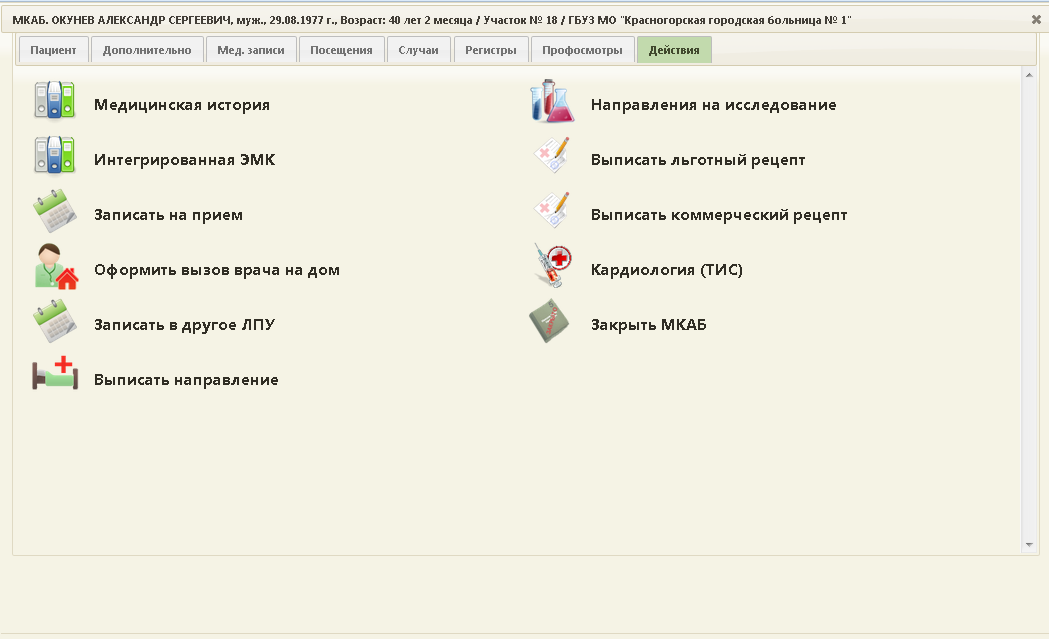 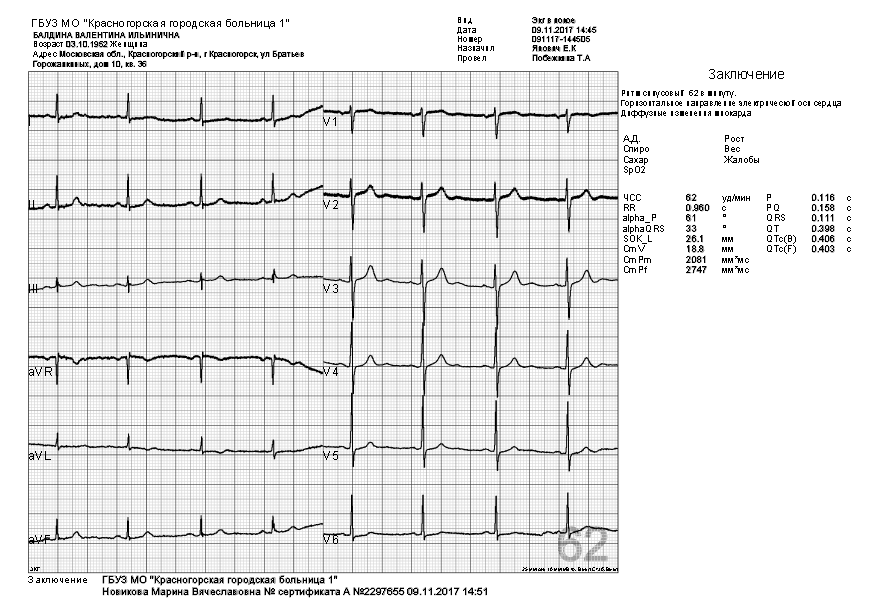 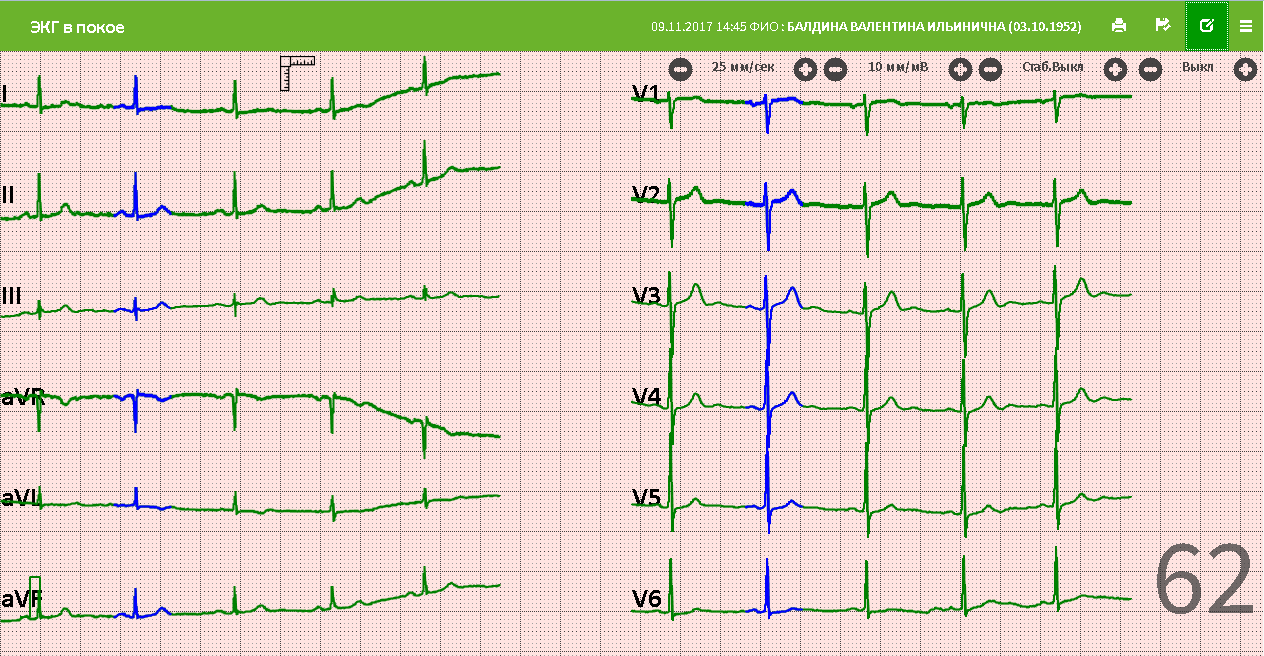 Расширен функционал ЭКГ, оптимизирован функционал учета и обработки данных Холтеровского мониторирования
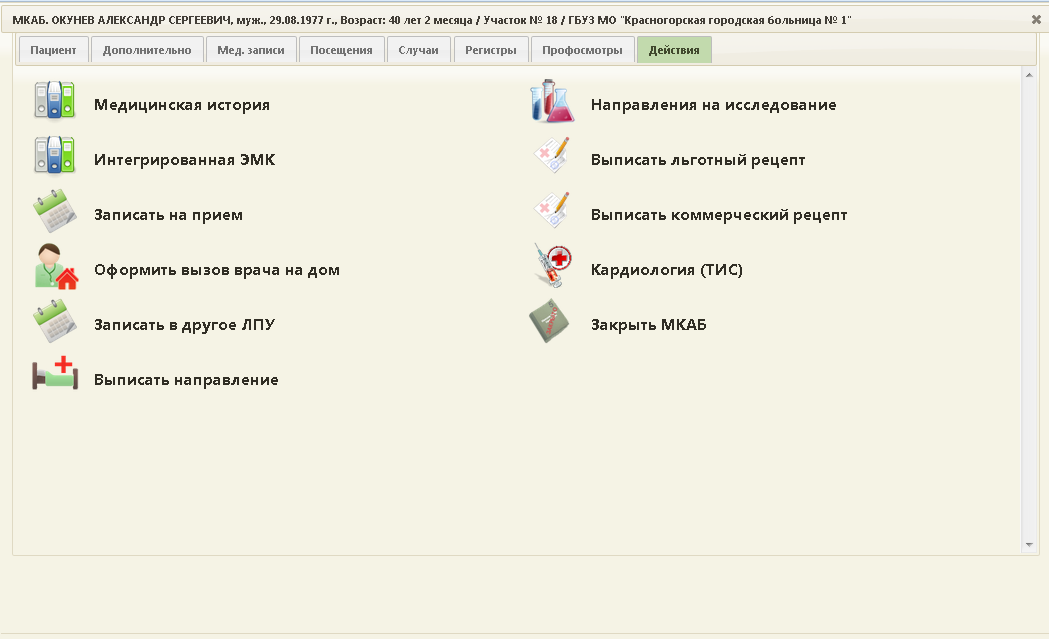 Размещение информации по пилотному проекту в Instagramm
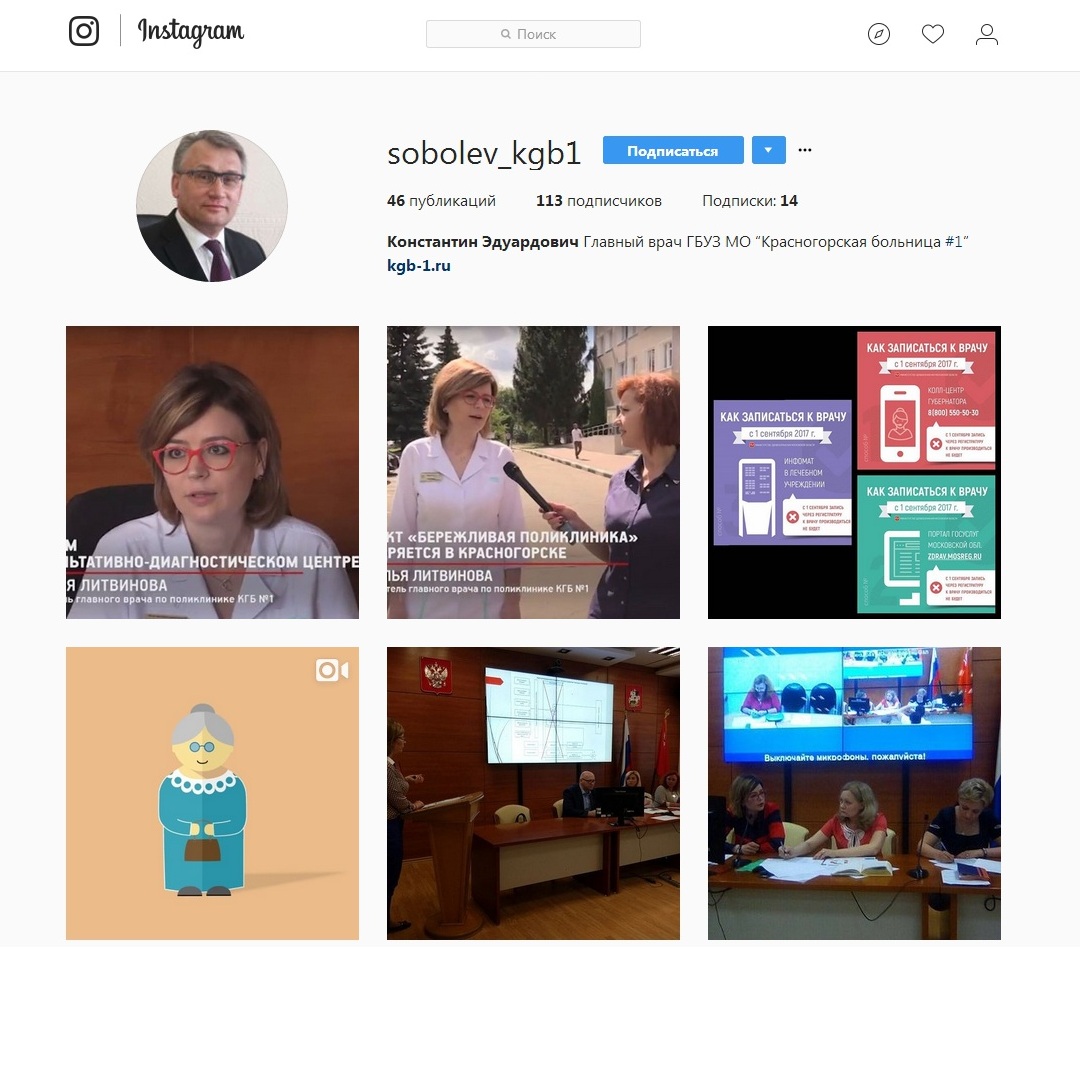 Размещение информации по пилотному проекту на официальном сайте организации
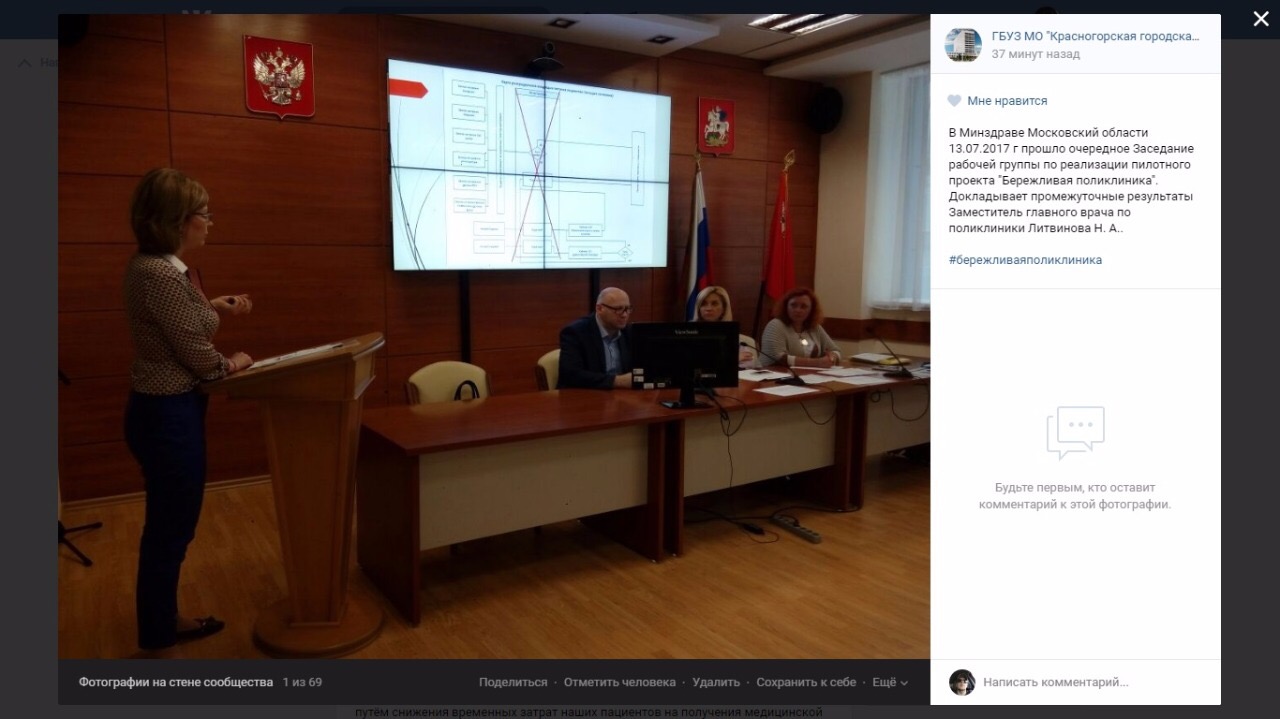 Информационная статья по пилотному проекту «Бережливая поликлиника» напечатана в газете « Красногорские вести» http://inkrasnogorsk.ru/novosti/obshchestvo/berezhlivaya-poliklinika
Состоялось интервью на телеканале «Кр-ТВ» от 10.08.2017г.http://kr-tv.ru/2017/08
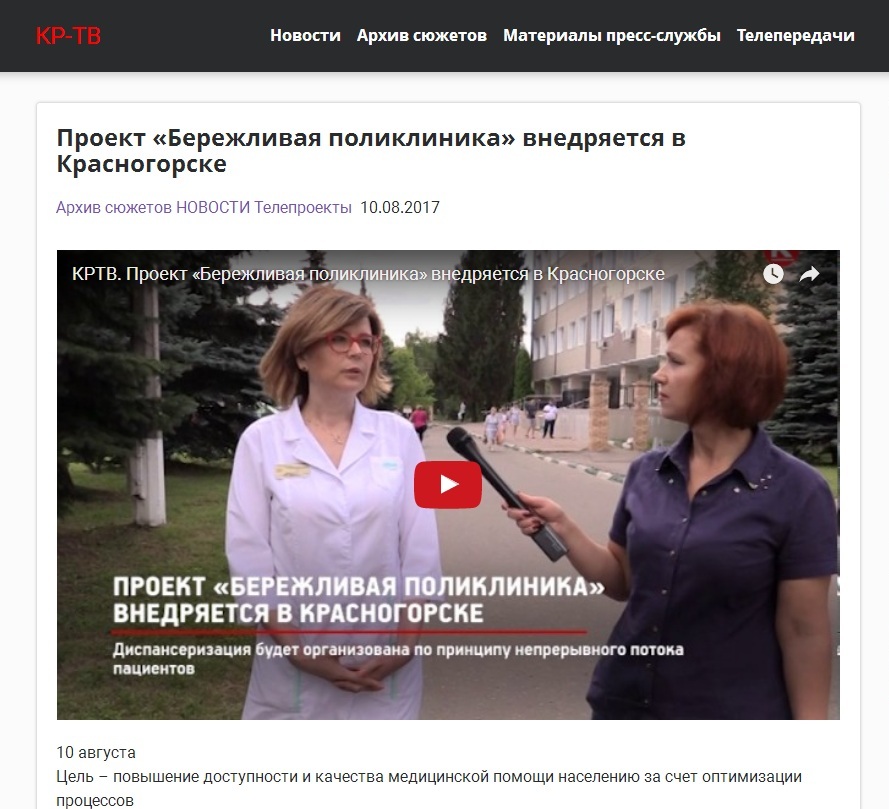 Промежуточные итоги
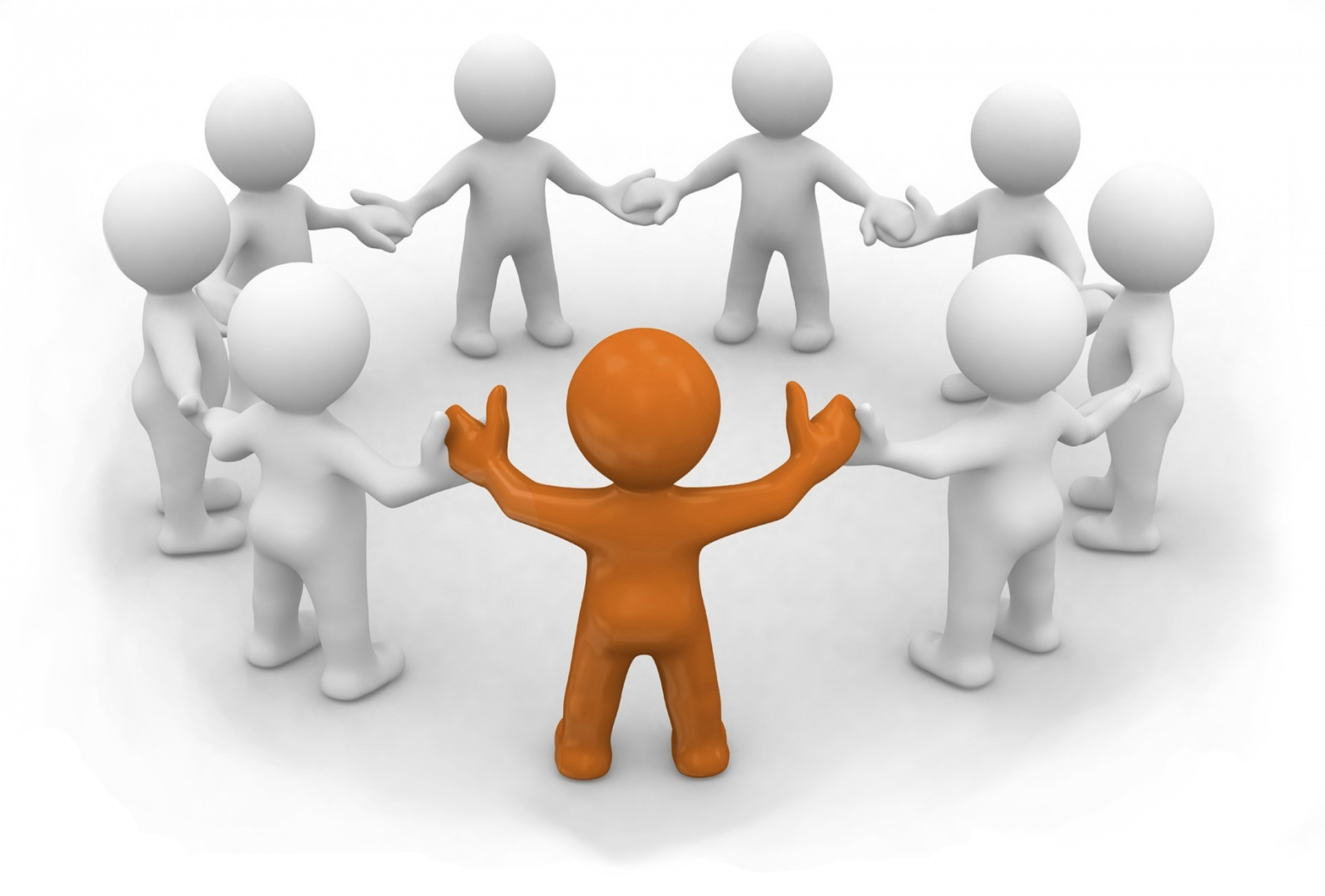 СПАСИБО ЗА ВНИМАНИЕ !